力
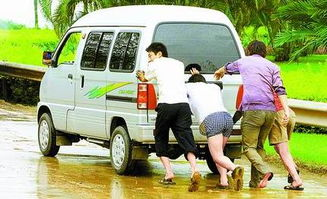 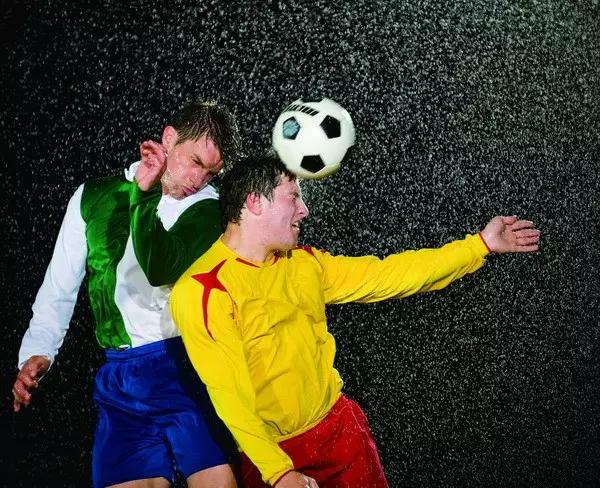 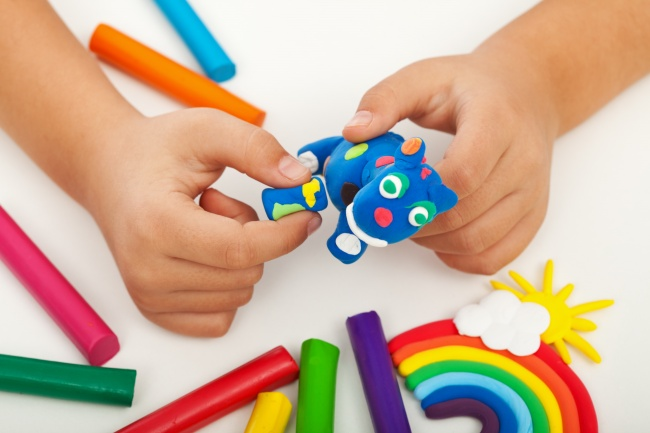 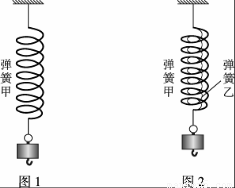 对
物体
物体
施力物体
受力物体
一、 什么是力

1. 力是物体对物体的作用
二. 力用字母F表示，力的单位：
牛顿，简称牛，符号是 N。
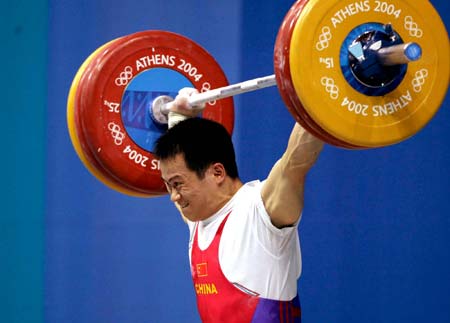 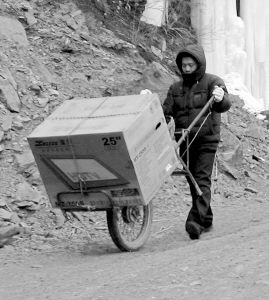 运动员举杠铃
人推独轮车
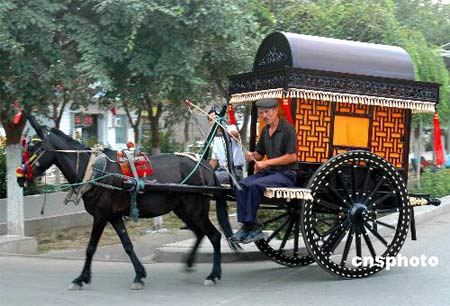 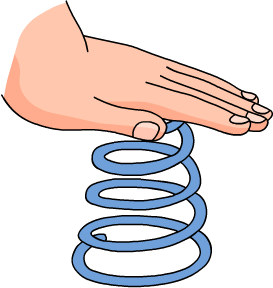 马拉车
用手压弹簧
请同学们说出上述力现象中的施力物体和受力物体。
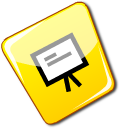 想想做做
①用手拍桌子；
②用左手使劲拍你的右手。
小孩穿着旱冰鞋推墙
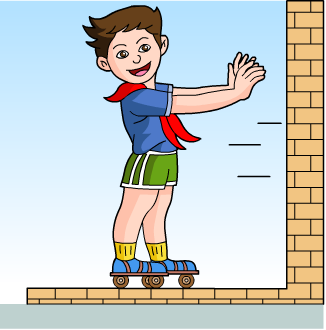 推
施力物体
受力物体
小孩                    墙
同时
推
受力物体
施力物体
推 墙
桨 推 岸
推
受力物体
施力物体
桨
岸
同时
推
受力物体
施力物体
三、物体间力的作用是相互的
        
        两个物体互为施力物体和受力物体，施力物体同时也是受力物体。
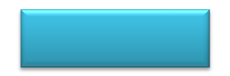 讨论一下
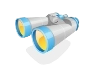 1．单独一个物体也可以产生力的作用吗？
2．不接触的物体间一定没有力的作用吗？
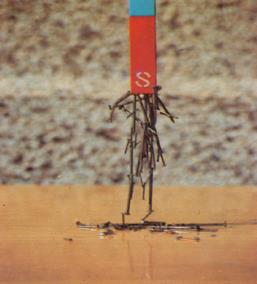 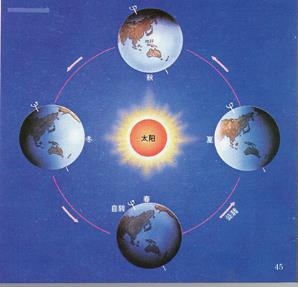 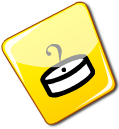 合作探究一
四、力作用在物体上，有什么作用效果呢？
物体的运动方向
    发生变化
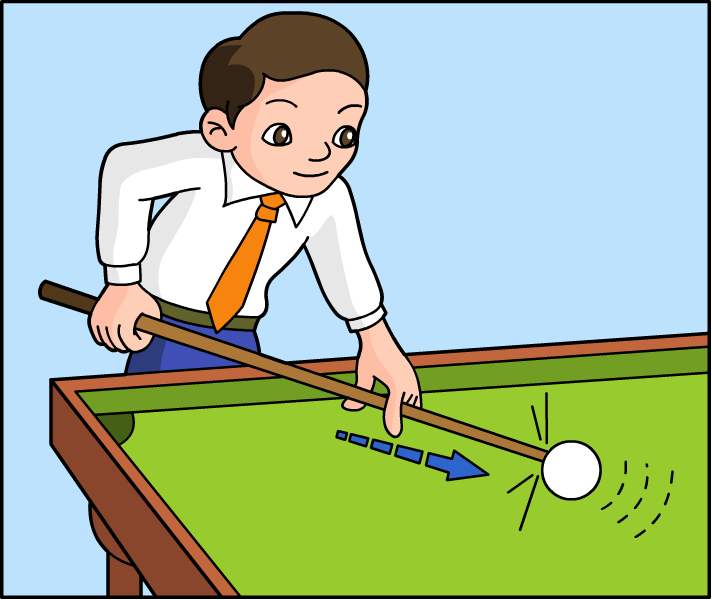 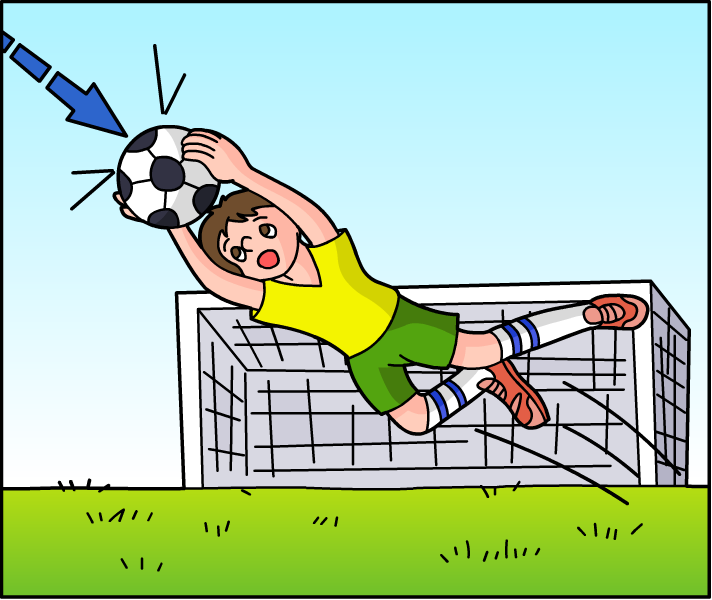 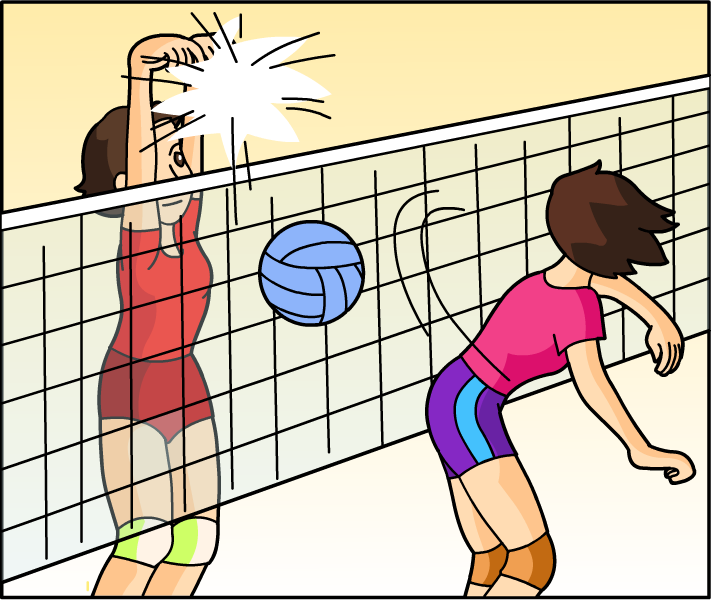 足球受力后由运动变为静止
台球受力后由静止变为运动
排球受力后改变了运动方向
物体的运动速度
    发生变化
力可以使物体运动的速度或运动的方向发生改变。
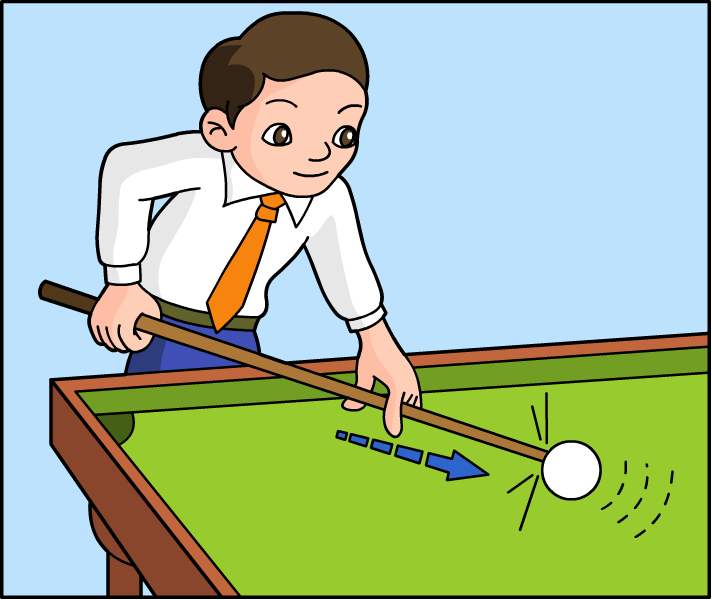 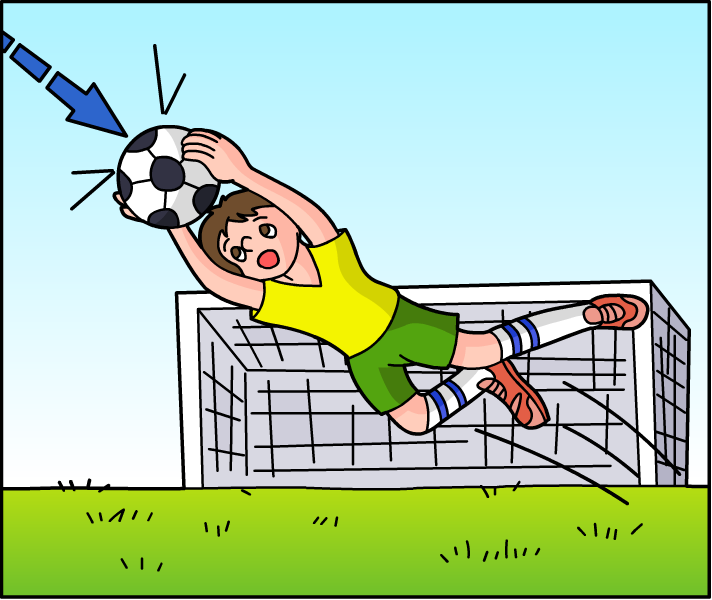 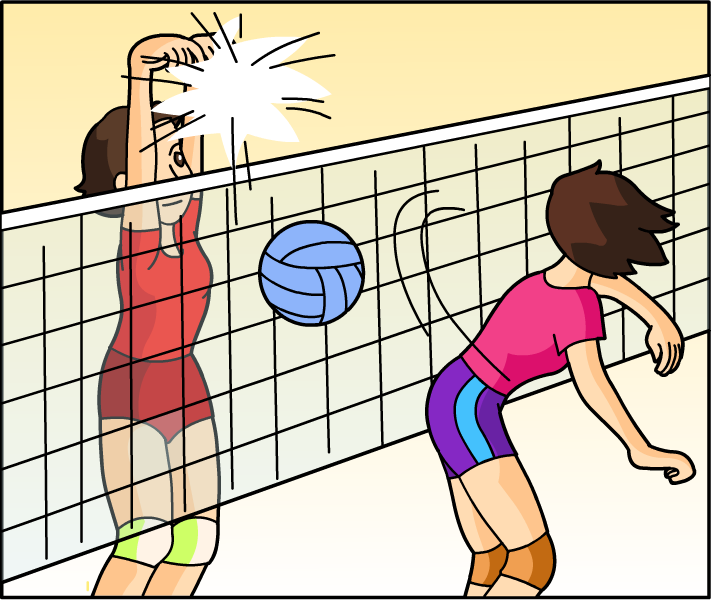 物体的运动速度和运动方向统称为运动状态
力的作用效果
 力可以改变物体的运动状态
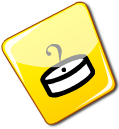 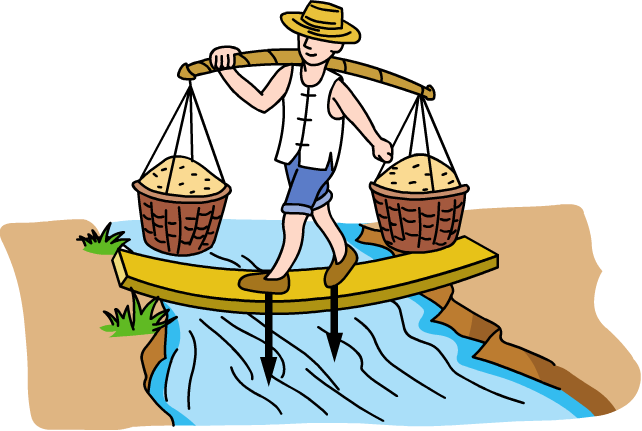 想想议议
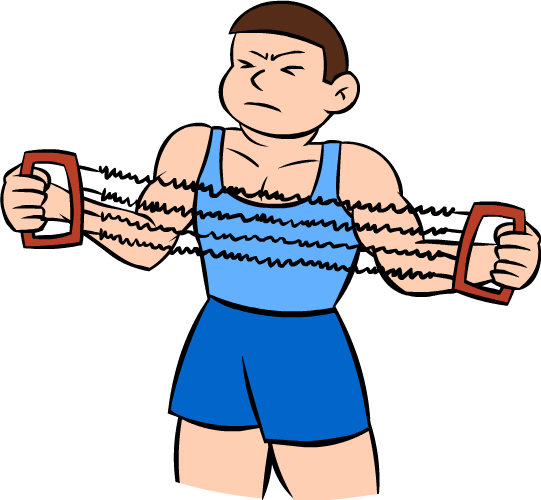 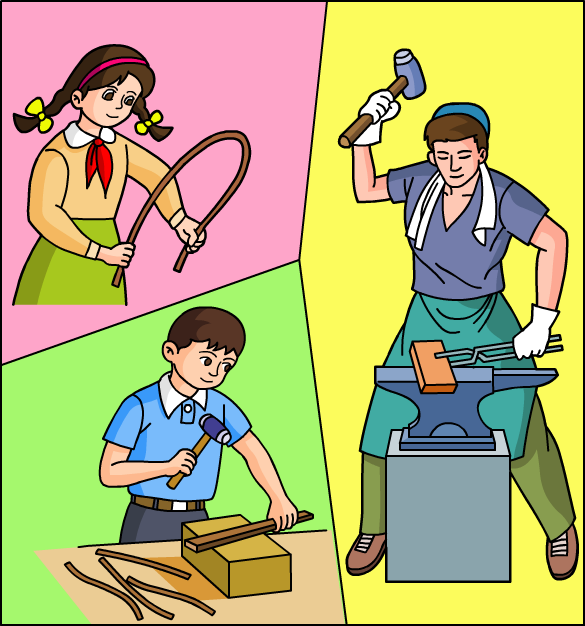 这几幅图的共同特点是什么?
力可以使物体发生形变
力的作用效果：
（1）力可以改变物体的形状；
形变包括形状和体积的改变，形变可以是很明显的，也可以是非常微小的。
（2）力可以改变物体的运动状态。
(a) 速度大小发生改变；
运动状态改变
(b) 运动方向发生改变；
(c) 速度大小和运动方向同时发生改变。
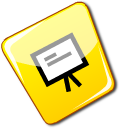 想想做做
什么能够影响力的作用效果呢？
        为什么跳板跳水的运动员在跳水时总是站在板的最前端？
合作探究二：作用在哪个位置更容易把门打开?
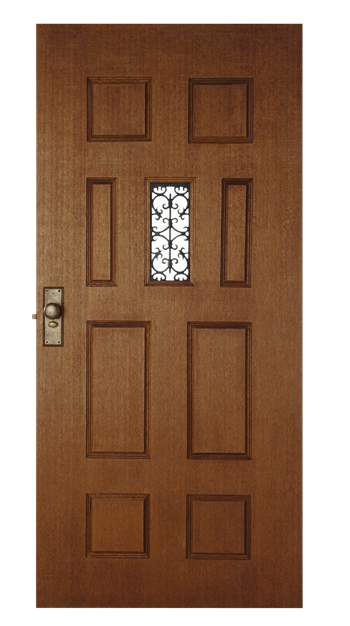 B
A
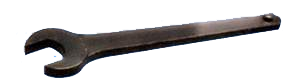 B
A
作用在哪个位置更容易把螺丝拧紧？
力的作用点也能够影响力的作用效果。
五、力的三要素
        大小、方向、作用点。
力的表示方法
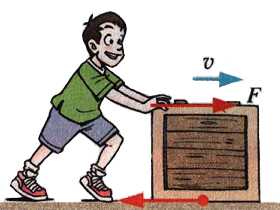 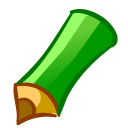 用一根带箭头的线段把力的三要素都表示出来。
力的示意图
在受力物体上沿力的方向画个箭头,表示物体在这个方向上受到了力。
线段的长短               表示力的大小；
线段的箭头               表示力的方向；
线段的起点               表示力的作用点。
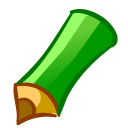 注意
画力的示意图：
1力的作用点必须画在受力物体上，
2 力的箭头必须画在线段的末端，不能省略不画。
3 线段的长度必须与力大小比例相符。
4 必须标出力的大小、单位、有角度的力必须标明角度。
5 必须画成实线。
2.画出用10牛的力，沿着与水平地面成30  角，向右拉小车的力的示意图.
练一练
1.用示意图画出水平向右 推木箱的力。
F
。
F=10N
。
30
动手动脑学物理
1.  手击排球，施力物体是 ____，受力物体是_____，手也感到痛，这是因为_____________________。
       2. 下列力的作用效果分别是什么？
        汽车在牵引力下起动 _____________________。
        手折木条，木条弯曲 _____________________。
手
排球
力的作用是相互的
改变物体的运动状态
改变物体的形状
课堂小结：
一、力是物体对物体的作用
二. 力用字母F表示；单位：牛顿，简称牛，符号是 N。
三、力的作用效果：1、力可以改变物体的运动状态
                                 2、力可以使物体发生形变
四、力的三要素：大小、方向、作用点。
五. 物体间力的作用是相互的
谢谢